Exploring the partnership between clinical access and experience
Dr. Ahmed Abdelmoity, MD, FAAP, FAES, Vice President of Clinical Access
Mandy Riemer, MSW, Manager, Patient Experience
[Speaker Notes: Mandy:]
Dr. Ahmed Abdelmoity, MD, FAAP, FAES, Vice President of Clinical Access
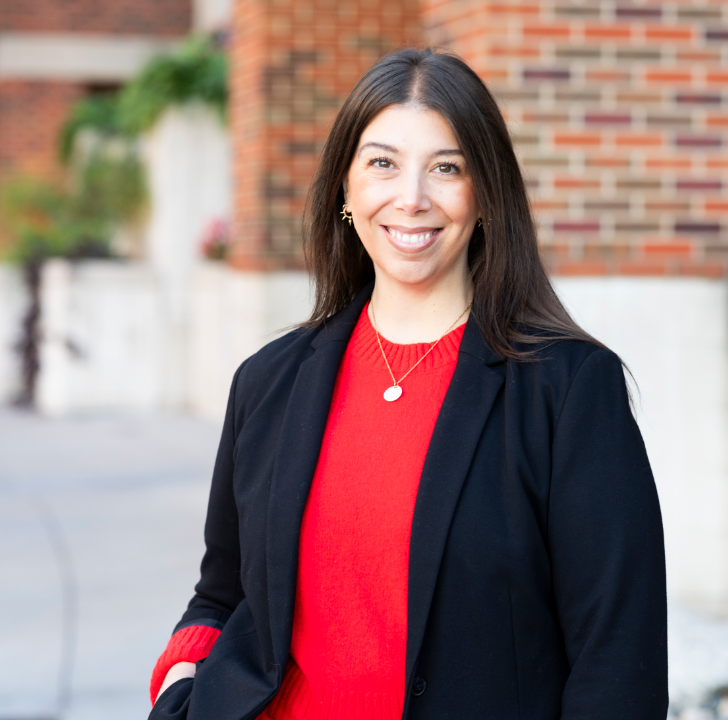 Mandy Riemer, MSW 
Manager, Patient Experience
2
[Speaker Notes: Mandy:]
Objectives
Define the value of asking the ‘seen in a timely manner’ question and how to use patient feedback from the question to improve care delivery.

Discuss insights into how timely healthcare services lead to better health outcomes and a positive patient experience.

Identify how to integrate the concept of a human-centered design approach into clinical access and patient experience to foster a collaborative partnership.
[Speaker Notes: Mandy]
The Problem
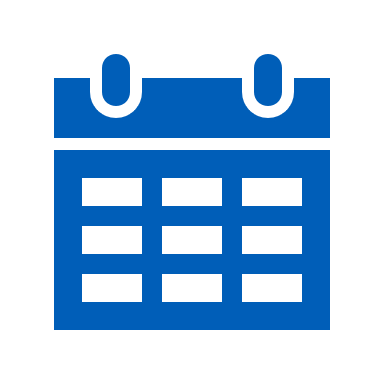 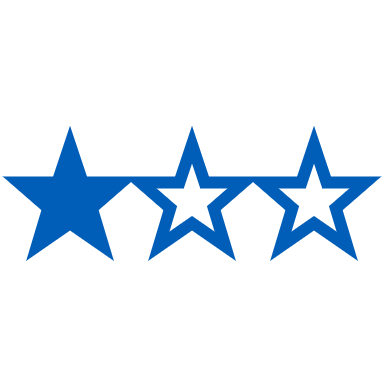 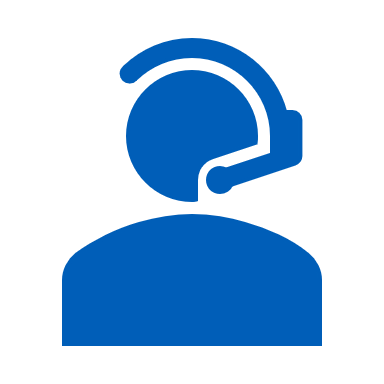 [Speaker Notes: Mandy]
People vs. Systems*: July 2020-Dec 2023
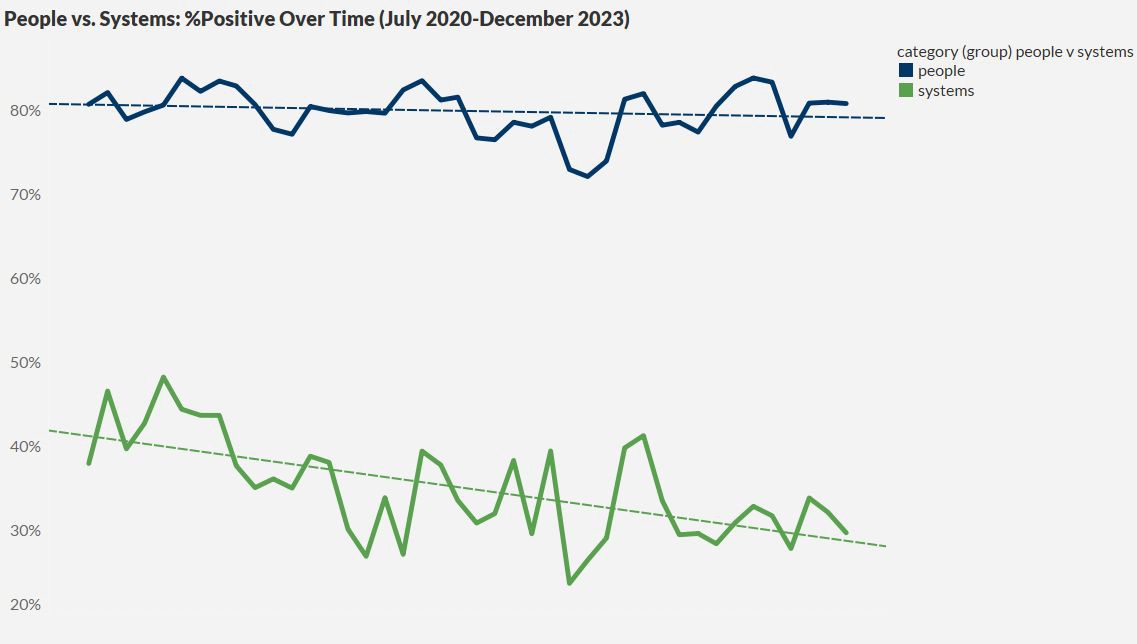 *People = Doctors, Nurses, Staﬀ 
Systems= Wait, CC, Hospital, Admission, Scheduling, Pain
[Speaker Notes: Mandy]
Access-Initiative Goals
Improve patient access and experience, therefore improving access metrics
Improve staff productivity and experience
Ensure staff are working to top-of-scope
Ensure patients are seen by the right provider, in the right time frame, at the right location
Increase scheduling accuracy
[Speaker Notes: Ahmed]
Workshop Strategies
Conduct thorough reviews of current templates for all providers at all clinic locations
Analyze key metrics, data, and trends related to all facets of scheduling and patient access
Employ lean strategies such as waste reduction, process mapping, level-loading, and standard work
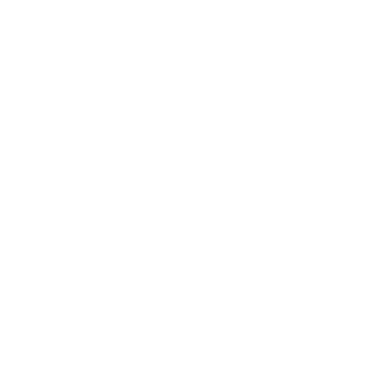 Engage Patient and Family Advisory members, Provider Relations, Contact Center, and more
Administer pre- and post-improvement staff satisfaction surveys
Align all referral and scheduling components, including the referral webform, referral to clinic orders, external webpages, and power plans
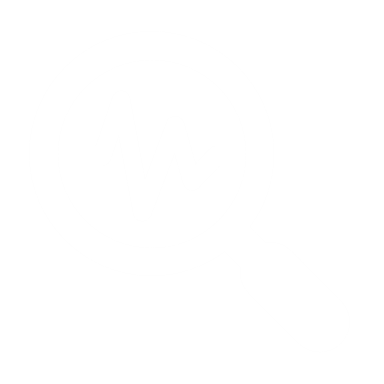 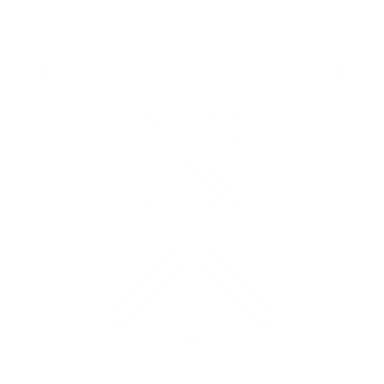 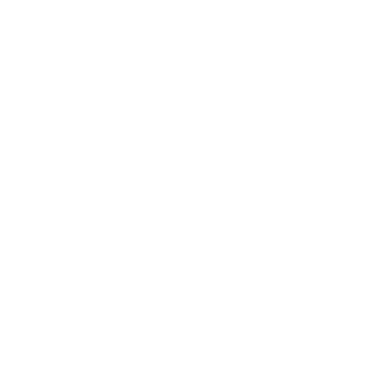 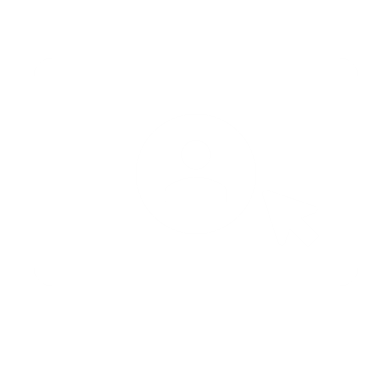 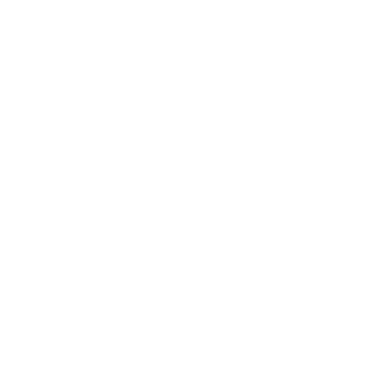 [Speaker Notes: Ahmed]
Contact Center Optimization
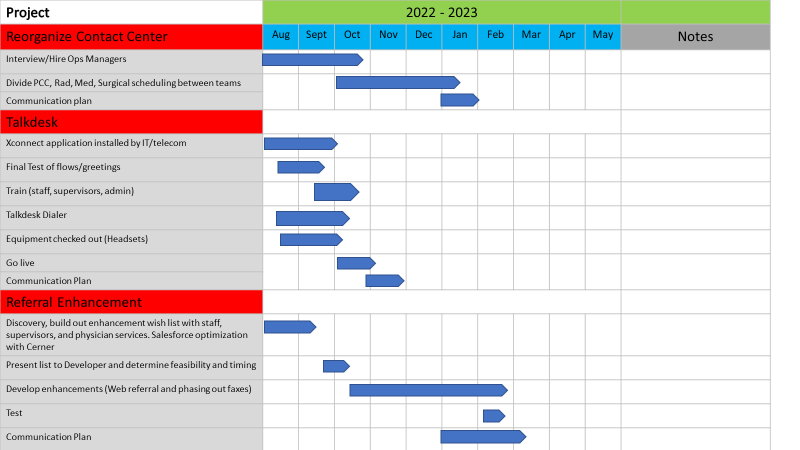 [Speaker Notes: Ahmed]
Implementation of New Technology
Implemented Talkdesk
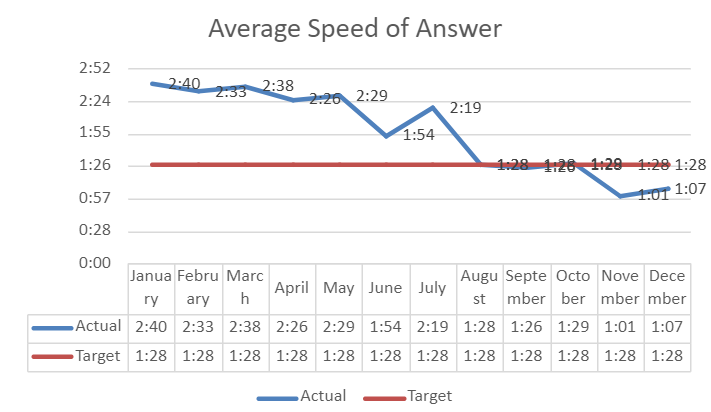 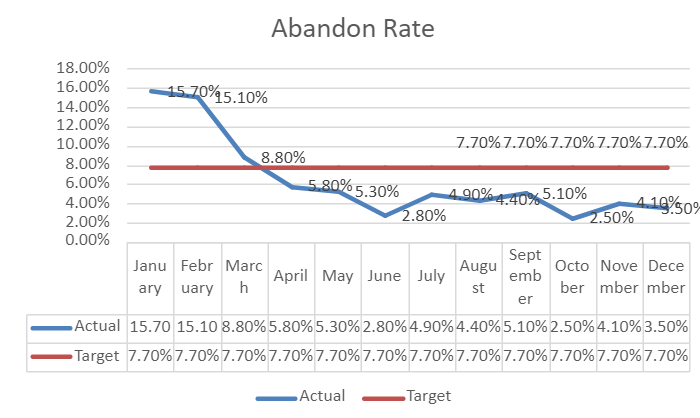 Implemented Talkdesk
*2023 CHAC 75th Percentile: 4.9%
*2023 CHAC 75th Percentile: 2min
9
[Speaker Notes: Ahmed]
DNKA MITIGATION STRATEGIES (Improve DNKA by 10% by end of FY 25)
OVERBOOK
For surgical clinics and appointments less than 30 minutes
Jeopardy backup provider for clinic (if all patients showed up)
AUTOMATED REMINDERS
48 and 24 hour reminders/confirmation
Rescheduling/cancelling if no returned confirmation
CARE COORDINATION 
Facilitating social work consults, financial counseling, and care coordination when/if needed
10
[Speaker Notes: Ahmed]
Integrating DNKA rates in the model: all patients
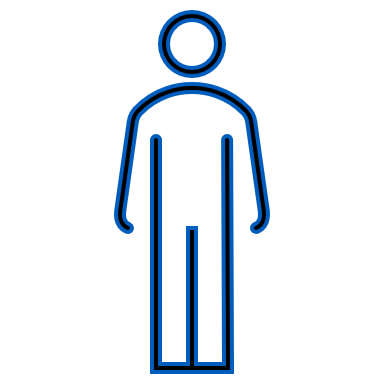 missed ≤ 14% of appts. scheduled in the past 6 months
Likelihood of attending is 95%
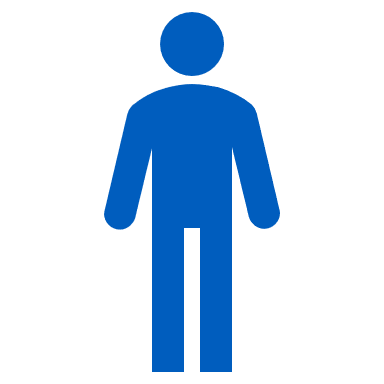 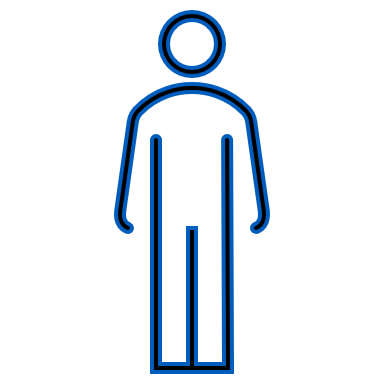 Appt. is ≤ 27 days from when scheduled: likelihood of attending is 83%

Appt. is > 27 days from when scheduled: likelihood of attending is 75%
missed 14%-30% of appts. scheduled in the past 6 months
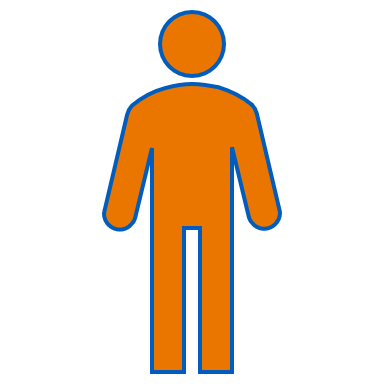 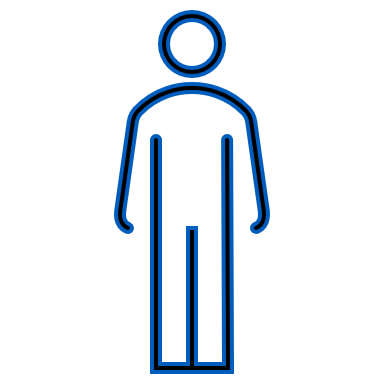 Appt. is ≤ 20 days from when scheduled: likelihood of attending is 72%

Appt. is > 20 days from when scheduled: likelihood of attending is 59%
missed 30%-47% of appts. scheduled in the past 6 months
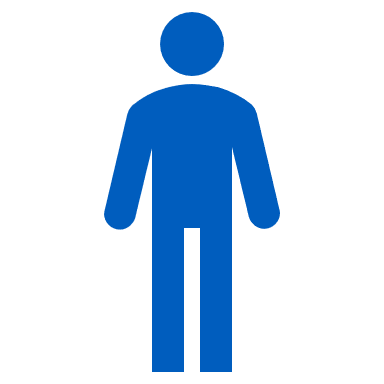 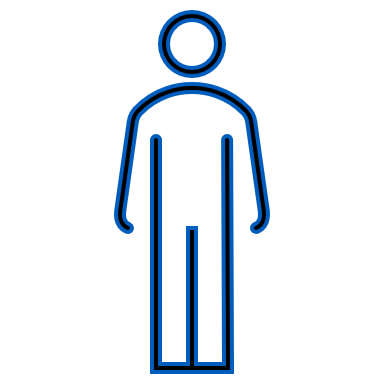 missed > 47% of appts. scheduled in the past 6 months
Likelihood of attending is 44%
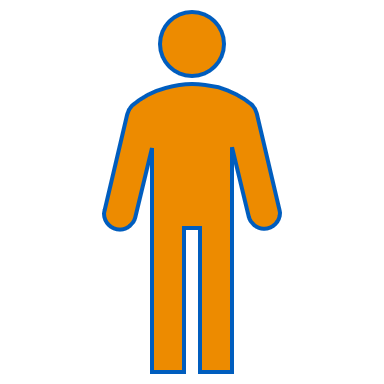 11
[Speaker Notes: Ahmed
Node 1 (<=14%): n =262,402 patients
Node 3 (14-30%, <= 27 days): n = 14,892 patients
Node 4 (14-30%, > 27 days): n = 18,368 patients
Node 5 (30-47%, <= 20 days): n = 7,247 patients
Node 6 (30-47%, > 20 days): n = 12,429 patients
Node 7 (>47%): n = 21,315 patients]
Patient-based data points examined
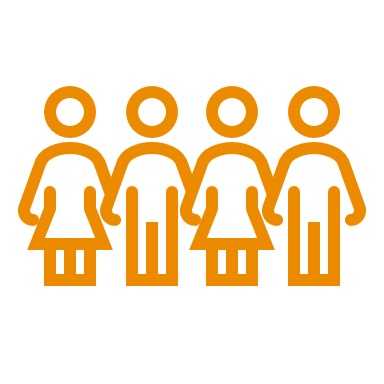 Race
Ethnicity
Sex
Age
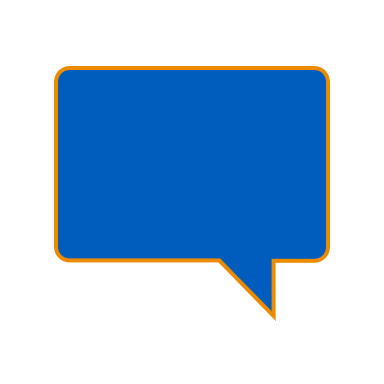 Language
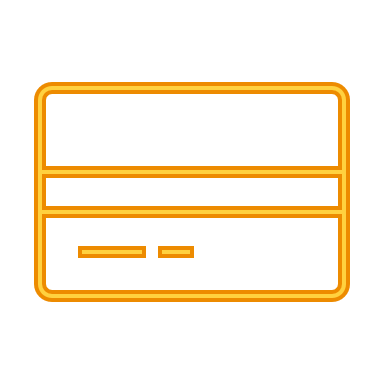 Payor Types
New/Follow-Up
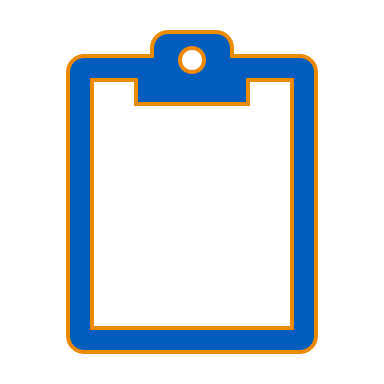 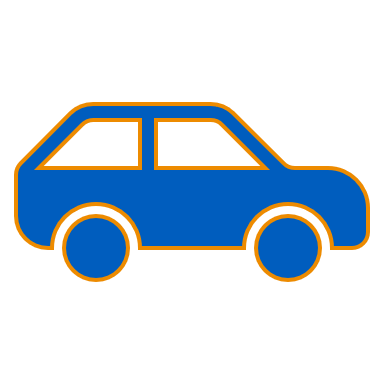 Distance Traveled
Based on data from 1/1/22 - 6/30/22
12
[Speaker Notes: Ahmed
Race and Ethnicity are combined into one factor

Language – grouped into English, Spanish, and Other (some languages did not occur enough to be able to determine impact)

Financial Class – grouped into Commercial and Medicaid/Self-Pay

Distance Traveled – distance between patient zip code and hospital zip code

In the analysis, the most recent patient information provided is used as variables such as distance traveled, financial class, and new/follow-up status may change over time]
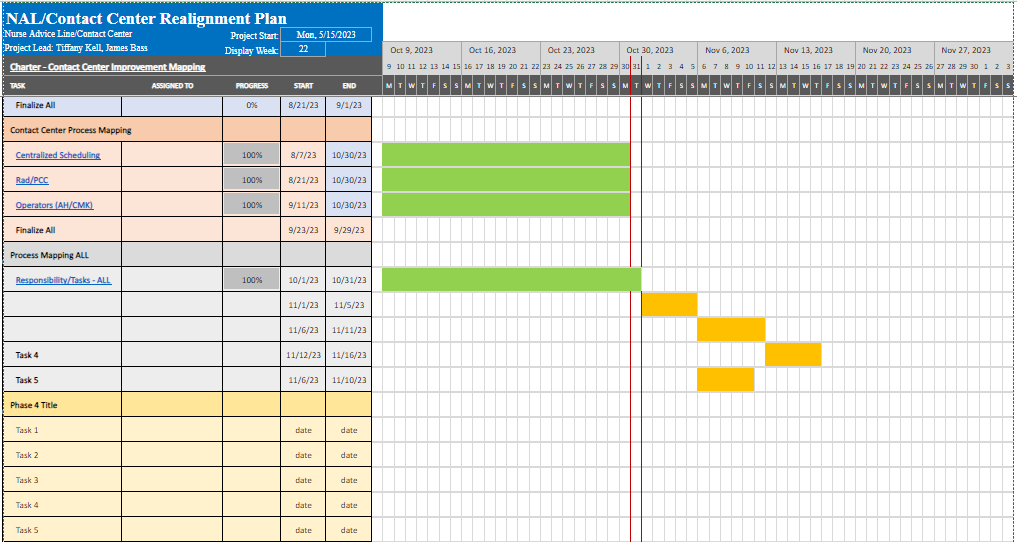 Reducing clinic escalation by 42%
[Speaker Notes: Ahmed]
The Results
Reduced wait times for call back
# of patients on request list for RN call back:  
August – Avg. 130 per day; 
average 2-3 day call back
Avg # of callers now left in queue at end of day: 3
Metrics to monitor
# of appts scheduled, # of appts scheduled within 14 days
Request list for outbound calls
Calls left in queue; avg time in call back queue
# of patients scheduled on 1st call
# of RL events/patient advocate grievances
Scheduler/Nurse satisfaction
14
[Speaker Notes: Ahmed]
Request List Volumes
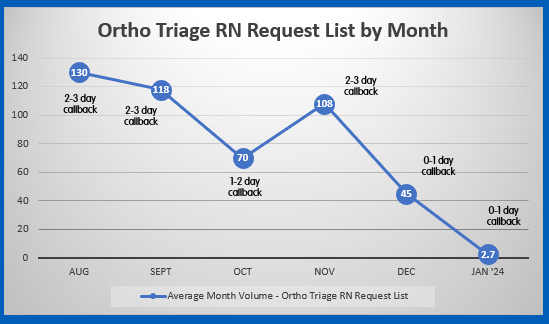 15
[Speaker Notes: Ahmed]
Slot Utilization | Unfilled Rate
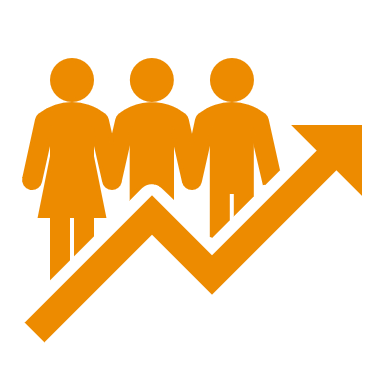 CHA Median:
22%
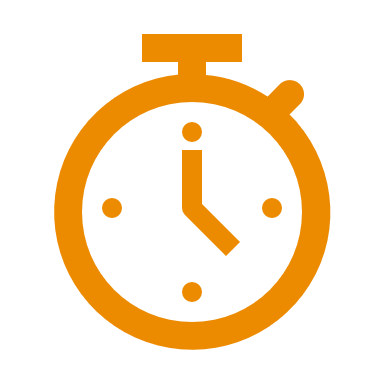 Routine, data-driven template maintenance will help ensure available slots align with appointment demand
Desired Direction
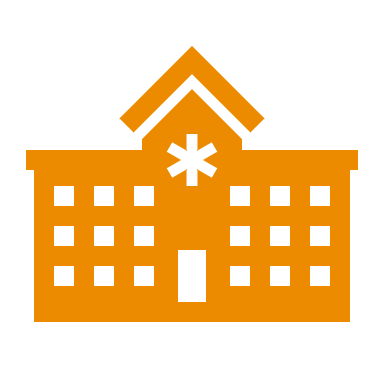 Data surrounding why appointments have been rescheduled or cancelled has been optimized, which will allow for more targeted process improvement
[Speaker Notes: Ahmed]
The Results
Reduced wait times for call back
# of patients on request list for RN call back:  
August – Avg. 130 per day; 
average 2-3 day call back
Avg # of callers now left in queue at end of day: 3
Metrics to monitor
# of appts scheduled, # of appts scheduled within 14 days
Request list for outbound calls
Calls left in queue; avg time in call back queue
# of patients scheduled on 1st call
# of RL events/patient advocate grievances
Scheduler/Nurse satisfaction
17
[Speaker Notes: Ahmed]
FY to Date Access Trends
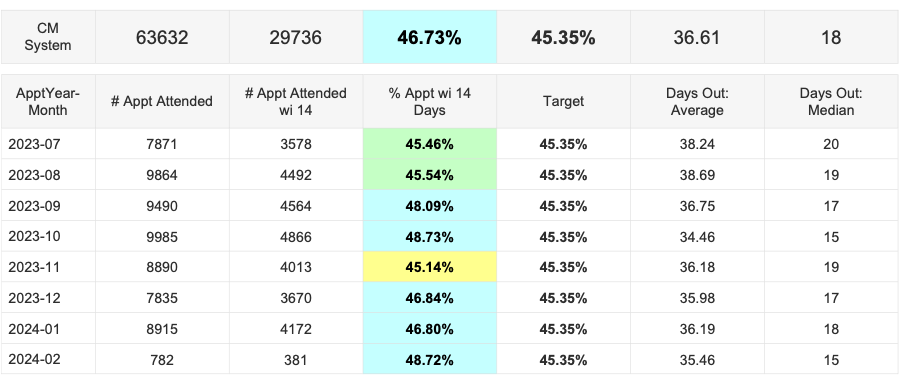 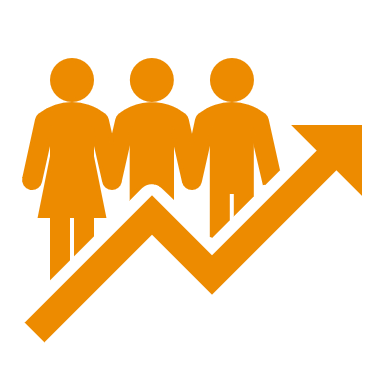 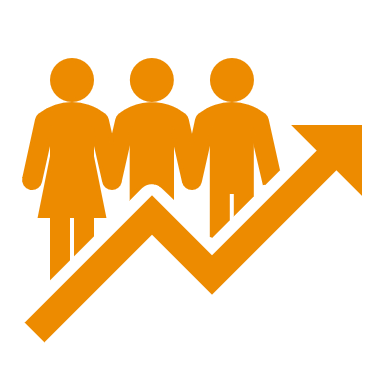 CHA 75%:
24
CHA 75%:
47.2
18
[Speaker Notes: Ahmed]
Targeted pilot (where, why, how)
19
[Speaker Notes: Mandy]
“Was your child seen by a care provider in a timely manner?”
The experience from door to discharge 
waiting room AND idle time in the exam room AND idle time between care providers

Patients expect to wait in a waiting room and to be examined in an exam room
Too much idle time in an exam room is confusing and often leaves families feeling like they have been forgotten.
National data tells us families are OK to wait less than 30 minutes for a scheduled visit, and less than 20 minutes for a telehealth visit
Data shows families most value:
receiving updates on wait time from the front desk staff
the amount of meaningful time spent with staff during the visit
comfortable waiting areas.
20
[Speaker Notes: Mandy]
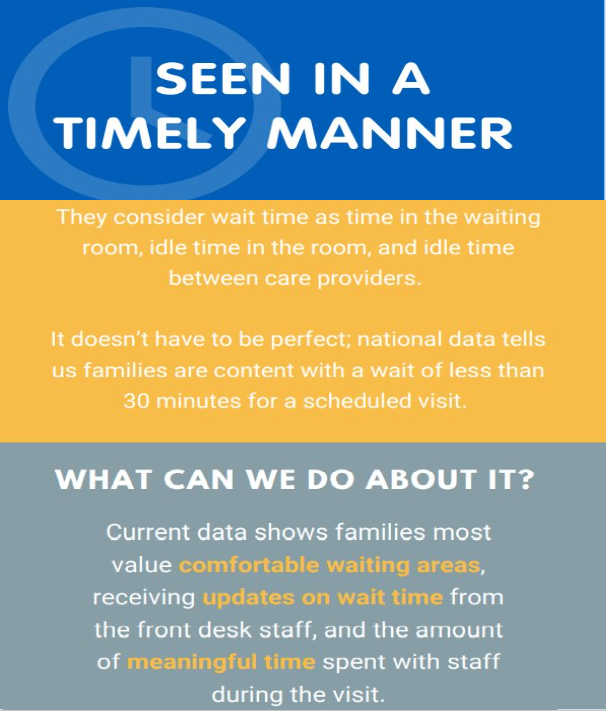 [Speaker Notes: Mandy: Focusing on a metric, identifying countermeasures, and using the patient voice to show importance]
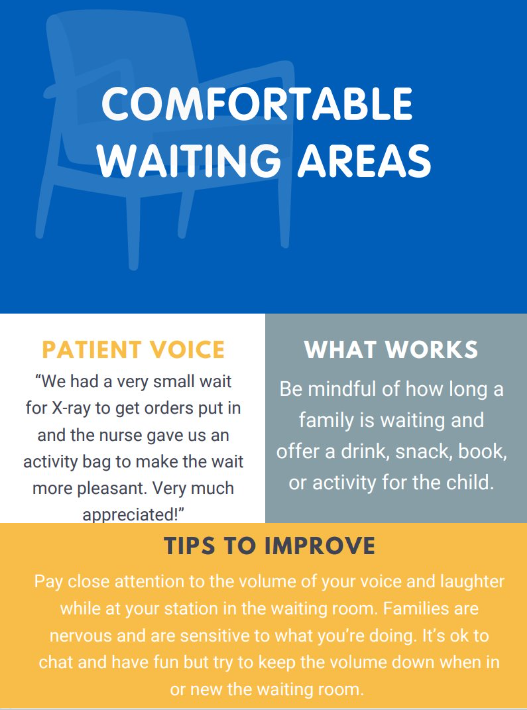 22
[Speaker Notes: Mandy]
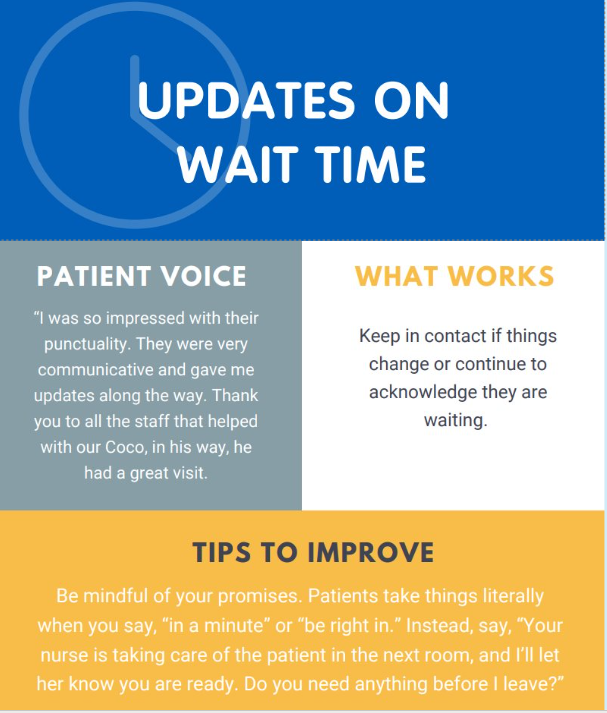 23
[Speaker Notes: Mandy]
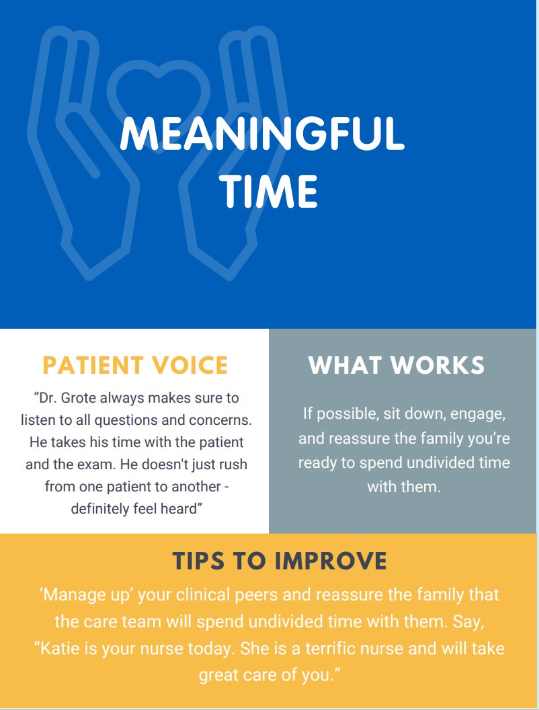 24
[Speaker Notes: Mandy]
Upside Opportunities: Specialty
Single biggest opportunity:
Wait | Time (3% expected ▲T2B)


Other areas to target for max impact:
Staﬀ | Communication
Doctors | Communication
Dividing #Negative by 12 gives a target projection for
monthly improvement goals in 2024
E.g., Getting the upside opportunity for Staﬀ | Communication would mean converting 24 complaints about this per month (or about 1/day)
[Speaker Notes: Mandy]
Subcategory Performance: Ambulatory
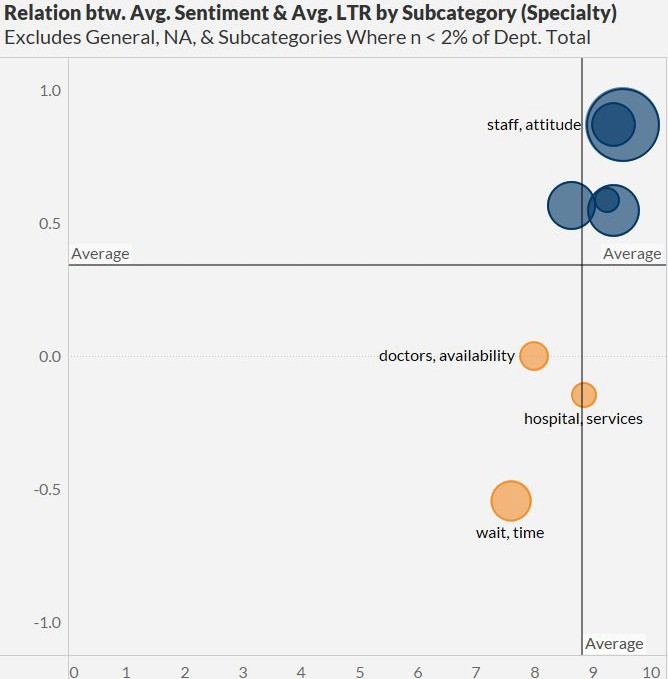 Which subcategories have the greatest
impact on sentiment & LTR?
Biggest positive impact
doctors, attitude
nurses, attitude
doctors, communication
Staﬀ | Attitude (20% of comments in Specialty)
Staﬀ | Communication (10%)
Doctors | Communication (8%)
staﬀ, communication
Biggest negative impact
Wait | Time (6%)
Doctors | Availability (3%)
Hospital | Services [e.g. patient portal] (2%)
[Speaker Notes: Mandy]
Ambulatory: What’s (Not) Working?
Staﬀ | Attitude
Staﬀ | Communication
Doctors | Communication
“That nurse and doctor were so sweet and caring to my son!! Great service, very kind! I would recommend them 100%! Thank you for being so good to my baby!!”
“I really appreciate how much they take the time to explain things and interact with my child. They have been around for 2 years now, and I couldn't be happier with their service. THANK YOU!”
Dr. XXXX is a wonderful provider and person. She answers all our questions thoroughly and makes my daughter feel very comfortable at appts when she is anxious with medical appts. And she and her team are always very quick to respond to all our portal messages.
Wait | Time & Doctors | Availability
“I get very frustrated with making appointments at CM and not being seen in a timely manner. The doctor was 40 past our appointment time and I had to go ask when we were going to be seen. If I was 40 minutes late for an appointment it would get canceled and I would be charged. People have lives and things they need to do and the patients time should be respected as well."
Hospital | Services
“I was not able to log into the Patient Portal and I still cannot.”
[Speaker Notes: Mandy]
Ambulatory: Wait | Time & Appointments
Our appointment was on the portal for 810…
Our appt was at 2:30…
Our appointment was at 915… 
We had a 245 appointment…
We had a morning appointment for 0840am…
Appointment was at 8…
My appointment was for 1 :  1 5…
My daughters apt was a 8:45am… 
Our appointment time was 1045… 
Our appointment was at 9:15… 
Our appointment was at 9:45…
[Speaker Notes: Mandy]
Qualitative Summary
Strengths to reinforce:
Staﬀ/Doctors/Nurses | Attitude: Families really respond to genuine kindness, empathy, and compassion. People have the power to make or break the experience (even when systems issues go wrong), so the impact of attitude cannot be understated.

Weaknesses to address:
Wait | Time: Families feel helpless when waiting is paired with unknowing. Reducing length of visit in ED and seeing people closer to appointment time in Specialty are crucial. But, even providing meaningful communication while a family waits mitigates negative impact.
Clinical Care | Coordination: Ensure that the may people involved across touchpoints are all on
the same page. For ED, don’t just assert that there is a triage process; help families understand it and how it relates to their visit (and their wait).
Clinical Care | Tests: Families want to trust that everything is being done to get answers they
need, including getting appropriate tests (or communicating why a test isn't necessary)
29
[Speaker Notes: Mandy:]
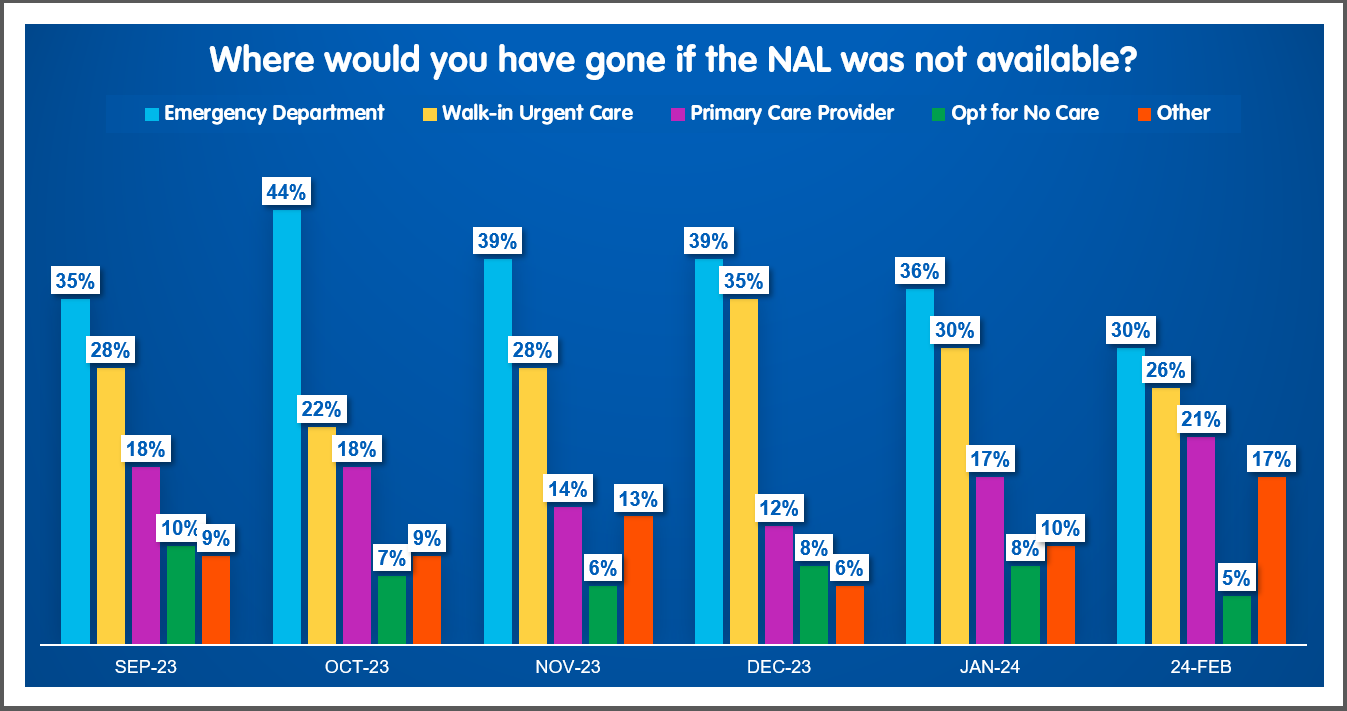 [Speaker Notes: Ahmed
Goal of NAL: 
Decrease resource utilization: How many unnecessary ED or UCC visits are we saving by families calling the NAL? 
Increase patient safety: How many callers would have opted for doing nothing, or waiting, when they REALLY did need to be seen in the ED?
Next Steps:
Analyze cost savings comparison - Capitated (PCN) vs. other Medicaid vs commercial]
Summary
31
[Speaker Notes: Ahmed]
THANK YOU!
aabdelmoity@cmh.edu
mariemer@cmh.edu
Ambulatory Data Definitions and Sources
Slot Utilization
Source | Data is sourced from Cerner tables and displayed in HealtheAnalytics under the “Slot Utilization Summary” Dashboard
Link | Slot Utilization Summary
Definition | % of patient-facing slots that are ‘active’ and ‘open’ at the time of the appointment; excludes all blocks
Did Not Keep Appointment (DNKA)
Source | Data is sourced from Cerner scheduling tables and displayed in multiple reports; end-users are directed to the HealtheAnalytics “Ambulatory Appointment Analytics” Dashboard 
Link | No-Shows and Cancellations 
Definition | Percentage of all scheduled appointments that result in a ‘no-show’ 

% of New Patients Seen Within 14 days
Source | Data is sourced from Cerner scheduling tables and displayed in a Business Objects report that is pushed to all leaders weekly, built by Mike Sayer 
Link | Business Objects Report
Definition | Percentage of all new patients seen within 14 days of having scheduled their appointment 

% of New Appointments
Source | Data is sourced from scheduling tables and displayed the HealtheAnalytics “Ambulatory Appointment Analytics” Dashboard 
Link | Clinic Appointment Analysis
Definition | Percentage of all attended appointments that have an appointment type of “New”

Appointment Lag
Source | Data is sourced from Cerner scheduling tables and displayed in a Business Objects report that is pushed to all leaders weekly, built by Mike Sayer 
Link | Business Objects Report
Definition | Average and median days from scheduled to seen
[Speaker Notes: Ahmed]